Реляционная модель данных
Впервые термин "реляционная модель данных" появился в статье сотрудника фирмы IBM д-ра Кодда опубликованной                6 июня 1970г. Будучи математиком по образованию Кодд предложил использовать для обработки данных аппарат теории множеств (объединение, пересечение, разность, декартово произведение). Он показал, что любое представление данных может сводится к совокупности двумерных таблиц, которые он назвал отношениями -relation (англ.). Реляционной является БД, в которой все данные доступные пользователю, организованы в виде набора связанных двумерных таблиц, а все операции над данными сводятся к операциям реляционной алгебры.
Реляционная модель данных
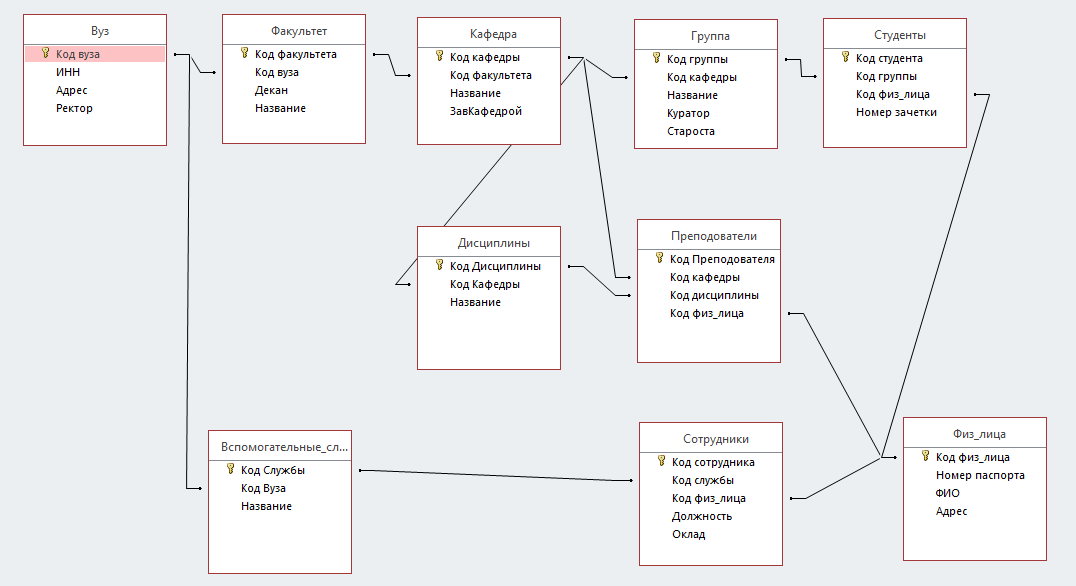 Таблица в реляционной модели
Физ_лица
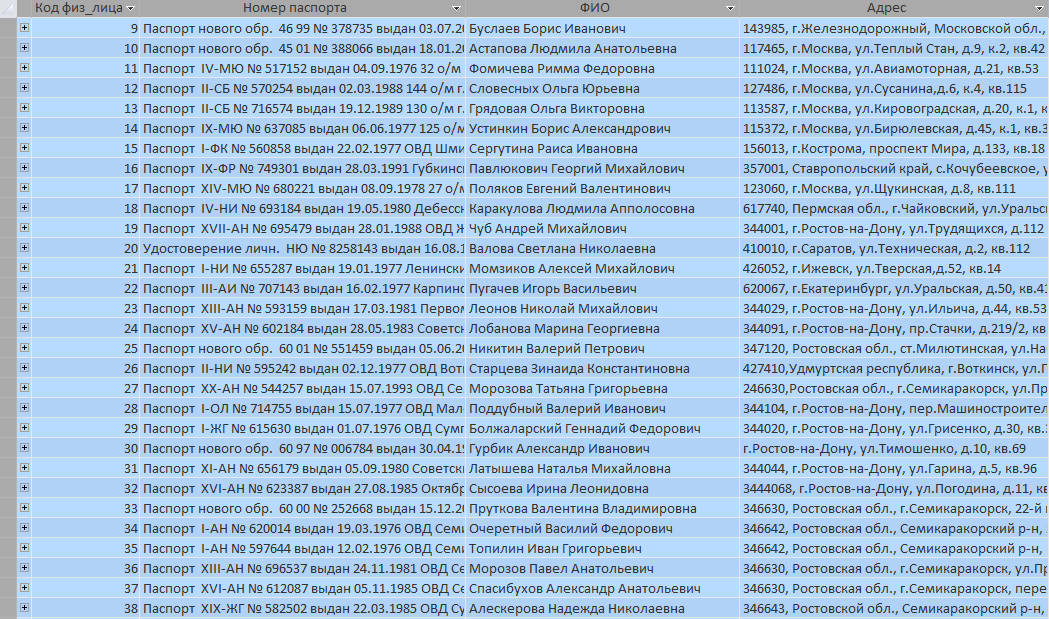 Таблицы, записи, поля
Таблица описывает отдельную сущность предметной области (объект или событие). У таблицы есть имя.
Запись это данные о конкретном экземпляре объекта или события, каждая запись представляет собой набор значений, содержащихся в полях (запись это одна строка таблицы).  У записи есть ключ.
Поле это контейнер для хранения данных об атрибутах (свойствах) сущностей предметной области, из полей складываются столбцы таблицы.  У поля (столбца таблицы) есть имя.
Таблица в реляционной модели
Физ_лица
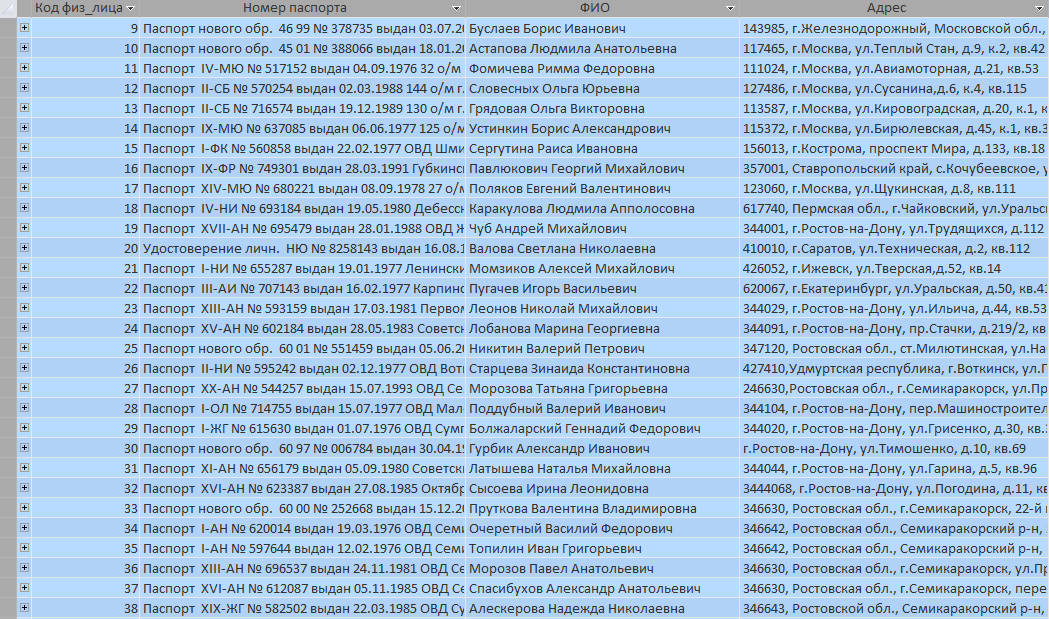 Первичный ключ
Запись о физ. лице
Поле  ФИО
Связи между таблицами
Связи между таблицами устанавливаются при помощи специальных полей – ключей.

Первичный ключ – поле однозначно идентифицирующее запись в таблице (значение этого поля уникально в столбце)

Внешний ключ – поле, в котором содержится значение первичного ключа другой таблицы, это поле необходимо для создания связи между записями таблиц.
[Speaker Notes: Разговор о ключах… от ключей в квартиру до удостоверения личности]
Связи между таблицами
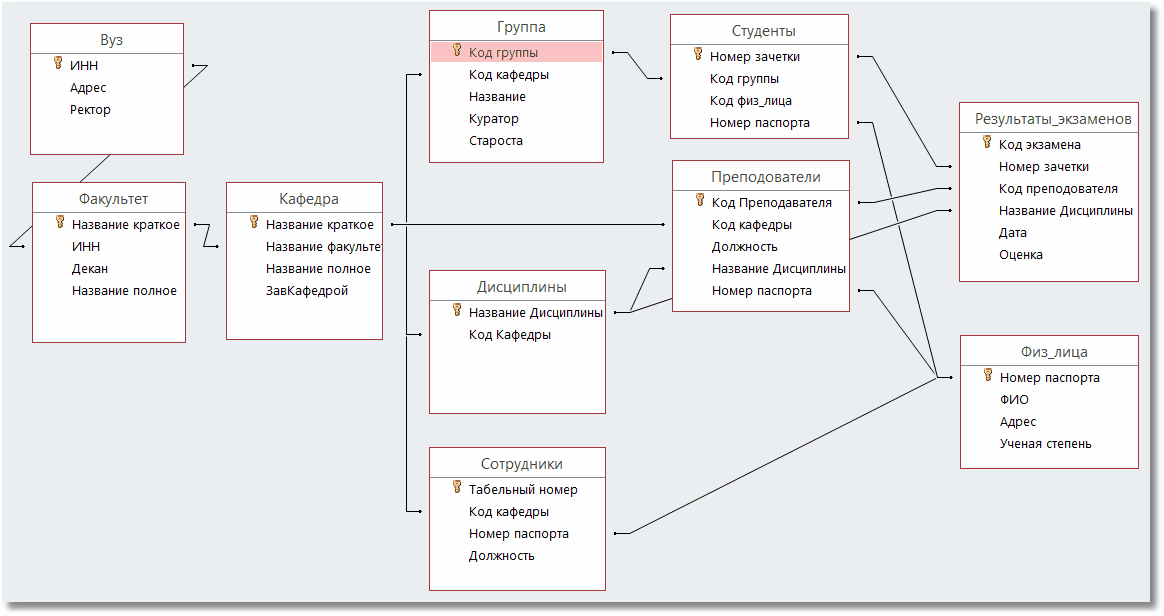 Запись
Таблица
Внешний ключ
Первичный ключ
Поле ФИО
Правильные связи в правильной базе данных
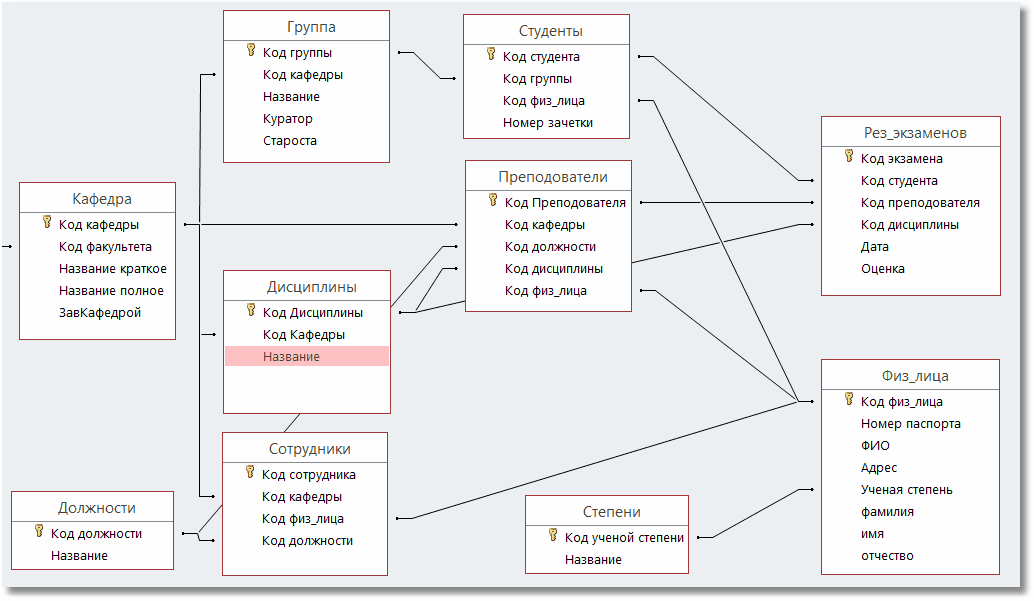 Заполнение ключевых полей
Дочерние таблицы
Заполняется приложением путем копирования значения поля первичного ключа при создании или изменении  записи
Заполняется СУБД при добавлении записи
[Speaker Notes: История с ИНН
Откуда берутся значения первичных ключей
Как заполняются поля внешних ключей]
Типы связей между сущностями
1
1
Женщины
Мужчины
Брак
1
М
Женщины
Мужчины
Брак
M
1
Женщины
Мужчины
Брак
M
М
Женщины
Мужчины
Брак
[Speaker Notes: 0.  В реляционной базе данных бывают только связи 1:М
Связь 1:1 просто частный случай связи 1:М
Связь М:М в реляционной базе данных напрямую нереализуема]
Реализация связей «много – много»
Список семьи
Реализация связей «много – много»
Классический пример:
 У каждой книги много авторов
 У каждого автора много книг
Библиография
[Speaker Notes: Как называется промежуточная, техническая таблица?]
Достижения реляционной алгебры
Доказательство возможности представления любой структуры данных при помощи реляционной модели
Принципы создания реляционных СУБД
Разработка языка SQL
Соответствие терминов
[Speaker Notes: Теоретически было доказано, что для представления структуры данных любой сложности достаточно реляционной (табличной) модели.
Была обоснована и разработана схема языка манипулирования данными в реляционной модели.]
Холивары связанные с БД
Нужна ли нормализация?
Должны ли первичные ключи быть  осмысленными атрибутами?
Так ли уж необходимо значение NULL?
Должна ли реляционная СУБД (язык SQL) полностью удовлетворять  требованиям реляционной теории?
[Speaker Notes: Суррогатные ключи]
Нормализация базы данных
Нормализация – это разбиение таблицы на несколько, обладающих лучшими свойствами при обновлении, включении и удалении данных.
    Нормальные формы – это рекомендации по проектированию баз данных. 
    Цель нормализации сводится к получению такого проекта базы данных, в котором исключена избыточность информации. Это делается не столько с целью экономии памяти, сколько для исключения возможной противоречивости хранимых данных и предсказуемости поведения системы во время эксплуатации.
Правило нормализации Фомина
Если база данных нуждается в нормализации – значит она неправильно спроектирована.

Если вы научитесь правильно проектировать базы данных, то нормализовать их не надо.
Теория и практика
Гримасы атомарных полей
Правила для ключей
Троичная логика
Вывод:   Теория и практика – две большие разницы
[Speaker Notes: Поле даты,  поле адреса
Подумаем о идентификации личности. Чем хороши суррогатные ключи.
До сих пор есть несколько таблиц истинности. Если поле может быть NULL, сначала проверьте (IS NULL)]
SQL и реляционная модель
В области информационной технологии любой практически используемый инструмент не может быть полностью свободен от компромиссов. Идеологически чистые решения возможны только в научно-экспериментальной работе. «Великий и ужасный» язык SQL – это порождение ряда компромиссов между теорией, практикой и маркетинговой деятельностью. Этот язык является настолько реляционным, насколько это понадобилось потребителям коммерческих СУБД, прямо или косвенно финансировавшим разработку языка.
[Speaker Notes: Во-первых, используя язык SQL, можно не нарушать предписаний реляционной модели, и тогда к «правильно построенной» SQL-ориентированной базе данных применимы все фундаментальные результаты теории реляционных баз данных, включая принципы проектирования на основе нормализации.
Во-вторых, полностью отвергая родство языка SQL с реляционной моделью данных, мы выступали бы против установившихся исторических традиций. Этот язык возник около 30 лет тому назад во время реализации в компании IBM проекта по созданию экспериментальной СУБД System R, основной целью которого являлось обоснование практической реализации реляционного подхода к организации баз данных. Так что исторически SQL базировался на реляционной модели данных (возможно, не совсем верно понятой и/или воплощенной).
Наконец, по нашему мнению, в области информационной технологии любой практически используемый инструмент не может быть полностью свободен от компромиссов. Идеологически чистые решения возможны только в научно-экспериментальной работе. «Великий и ужасный» язык SQL – это порождение ряда компромиссов между теорией, практикой и маркетинговой деятельностью. Этот язык является настолько реляционным, насколько это понадобилось потребителям коммерческих СУБД, прямо или косвенно финансировавшим разработку языка.]
База данных и  СУБД
База данных — организованная в соответствии с определёнными правилами и поддерживаемая в памяти компьютера совокупность данных, характеризующая актуальное состояние некоторой предметной области и используемая для удовлетворения информационных потребностей пользователей.
Система управления базами данных (СУБД) — совокупность программных, лингвистических и методических средств общего или специального назначения, обеспечивающих управление созданием и использованием БД.
Никогда не путайте термины База данных и СУБД
«Среди непрофессионалов […] возникает путаница при использовании терминов „база данных“ и „система управления базами данных“. […] Мы будем строго разделять эти термины». 
Кузнецов С. Д. Основы баз данных: учебное пособие. — 2-е издание
12 правил Кодда
0 Реляционная СУБД должна быть способна полностью управлять базой данных, используя связи между данными. 
1 Информационное правило – вся информация в реляционной БД (включая имена таблиц и столбцов) должна определяться строго как значения таблиц. 
2 Гарантированный доступ – любое значение БД должно быть гарантированно доступным через комбинацию имени таблицы, первичного ключа и имени столбца. 
3 Поддержка пустых значений – СУБД должна уметь работать с пустыми значениями. Пустое значение – это неизвестное, независимое, неприменимое значение, в отличие от значений по умолчанию и обычных значений. 
4 Активный, оперативный реляционный каталог – описание БД и его содержимое должны быть определены на логическом уровне через таблицы, к которым можно применять запросы, используя DML (язык манипулирования данными). 
5 Исчерпывающее подмножество языка данных – по крайней мере, один из поддерживаемых языков должен иметь четко определенный синтаксис и быть самодостаточным. Он должен поддерживать определение данных и манипулирование ими, правила целостности, авторизацию и транзакции. 
6 Правило обновления представлений – все представления, теоретически обновляемые, могут быть обновлены через систему. 
7 Вставка, обновление и удаление – СУБД поддерживает не только запрос на отбор данных, но и вставку, обновление и удаление. 
8 Физическая независимость данных – логика программ-приложений остается прежней при изменении физических методов доступа к данным и структур хранения. 
9 Логическая независимость данных – логика программ-приложений остается прежней, в пределах разумного, при изменении структур таблиц. 
10 Независимость целостности – язык БД должен быть способен определять ограничения целостности. Они должны быть доступны из оперативного каталога, и не должно быть способа их обойти. 
11 Независимость распределения – запросы программ-приложений логически не затрагиваются при первом и последующих распределениях данных. 
12 Несмешиваемость  (Nonsubversion) – невозможность обойти ограничения целостности, используя языки низкого уровня.
Одно правило Фомина
СУБД является реляционной если  в ней реализована полная поддержка языка  SQL
1
Дерево реляционных СУБД
1974
1977
INGRES
System R
1987
1982
1979
SYBASE
IBM  DB2
ORACLE
16
10.5
12
1999
1988
1995
PostgreSQL
MS SQL
My SQL
2016
9.6
5.7
[Speaker Notes: Adaptive Server Enterprise v.16      Oracle 12    MS  SQL Server 2016      IBM  DB2   v. 10.5   My SQL v. 5.7   PostgreSQL v, 9.6]
Классификация СУБД
Аналитические системы (OLAP) – способ организации БД, созданных для хранения агрегированной информации на основе больших массивов данных, структурированных по многомерному принципу (суперкубы).
Транзакционные системы (OLTP) - способ организации БД, при котором система работает с небольшими по размерам транзакциями, но идущими большим потоком, и при этом клиенту требуется от системы минимальное время отклика.
Кубы в OLAP
Основные функции СУБД
Управление транзакциями. 
Управление блокировками и клинчами
Управление буферами оперативной памяти.
Ведение журнала изменений в БД. 
Ведение словаря БД.
Обеспечение целостности и безопасности БД.
Поддержка языков БД.
Управление данными во внешней памяти.
Транзакция (простое определение)
Транза́кция (англ. transaction) — группа последовательных операций с базой данных, которая представляет собой логическую единицу работы с данными. Транзакция может быть выполнена либо целиком и успешно, либо не выполнена вообще
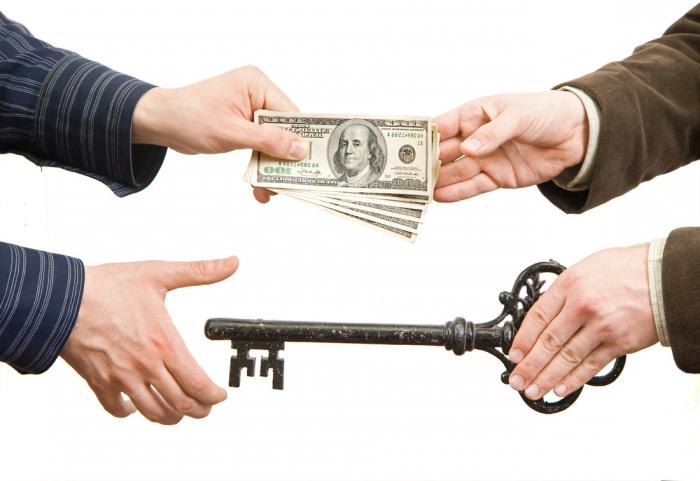 Простой пример транзакции (перевод денег между счетами)
Изменение состояния
Платежное поручение
Платежное поручение
Введено
Исполнено
Изменение суммы (+100)
Счёт дебета
Счёт дебета
Наращивание оборотов
Счёт кредита
Изменение суммы (-100)
Счёт кредита
Наращивание оборотов
Формирование проводки
Проводка
Согласованное состояние  1
Согласованное состояние  2
ACID, или свойства транзакции
Atomic - атомарность. Транзакция это неделимая единица, которая должна быть либо выполнена, либо отменена.
Coordination - согласованность. Смысл транзакции состоит в том, чтобы база данных переходила из одного согласованного состояния в другое.
Insulativity - изолированность. Каждая транзакция, которая выполняется, не зависит от остальных. Все результаты одного процесса, доступные в промежутках, не должны быть видны другим транзакциям.
Duration - надежность. Все результаты, которые были достигнуты в ходе успешной транзакции, наверняка сохраняются в базе данных.
Транзакция (правильное определение)
Транзакция это процесс, который переводит базу данных из одного согласованного состояния, в другое согласованное состояние. Допускается, что в процессе транзакции согласованность может нарушаться, но извне транзакции этого не видно
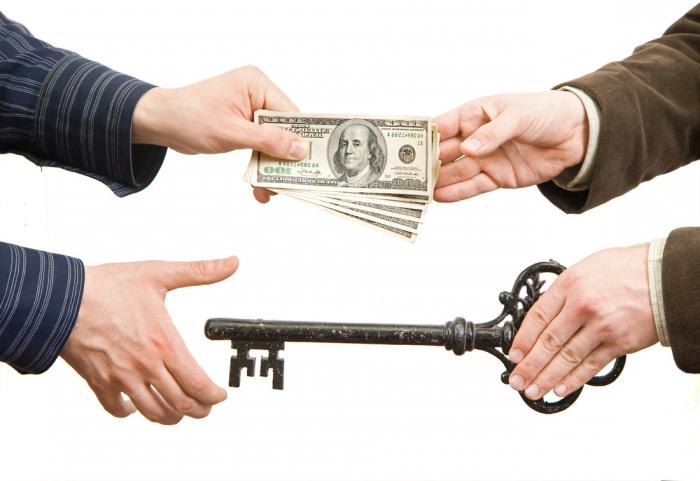 [Speaker Notes: Транзакция — логическая единица работы, состоящая из одного или нескольких операторов манипулирования данными (чтения, удаления, вставки, обновления), которую СУБД рассматривает и обрабатывает как неделимое действие, переводящее БД из одного целостного состояния в другое целостное состояние.]
Сложный пример транзакции (выдача денег через кассу)
1
Расходный ордер передан в кассу
Перевод денег со счета клиента на счет кассы
Операционист
2
Расходный ордер подписан деньги выданы
Кассир
Расход кассы
3
3
Транзакция  Банковской Системы
(Банковская транзакция)